The Acquisition Card and YOU
Frequently Asked Questions & 
Important Reminders
[Speaker Notes: Hello everyone and welcome to the Acquisition Card WebEx for frequently asked questions and general information. We would like to thank you for attending this information session!

My name is Camille Wanjohi, I am the National Acquisition Card Support Officer, and I have some of my colleagues here to assist me with the question period at the end of the session. 

Before we begin, we request that everybody put their phones on mute.]
AGENDA
[Speaker Notes: Our agenda for today’s WebEx is the following:

We will be sharing with you frequently asked questions that we receive in the Purchasing Portal, along with answers and guidance on where to find more information for each question
We will be discussing new consequences for misuse or personal use of the Acquisition Card, which were approved by the CFO in August 2017
We will also be talking about general important reminders.
And lastly, we will be sharing with you information on who to contact for certain questions.
Please hold your questions until the end of the presentation when we will gladly answer any questions you may have that could be relevant for others as well. If you have questions that are very specific to your operations, we kindly ask that you send them to us via the purchasing portal, as usual.

This WebEx will be recorded and made available on iService.]
Interesting Stats: Acquisition Card Usage Over the Past Year
[Speaker Notes: Now for those of you who are fascinated by statistics…

Currently at ESDC, we have about 530 cards in circulation.
Over the last year we processed about 55,000 transactions, with a total value of $35M dollars. This represents a much more efficient  and less costly process since it reduces the resources required by ESDC’s contracting team.

So when we consider the total time spent by all employees involved, the cost of putting a low-dollar value contract in place is $200 (minimum), and the cost to make a purchase using the acquisition card is $100 – so the savings and value for money is quite significant when we multiply this by 55,000 transactions.

For the expenses per quarter, it is normal that March has the most expenses, as you can see, we have over double our average monthly activity going on in March compared to the other months.

Looking at expenses by category, we clearly buy a lot of office supplies and furniture with the acquisition card. We pay for a lot of translation services, training and conferences this way. Courier services and books and publications are also a popular buy with the acquisition card.

So now we’ll talk about some frequent questions we get in the portal.]
FAQs: When should I use my Card?
*NOTE: If vendor does not take the card (check, do NOT assume), use another vendor who does. If not possible, must do a contract.
[Speaker Notes: When should I use my Card?

When making a purchase, it is important to know which method to use, either a funds commitment, using your acquisition card, or by creating a contract.

So. You should use your acquisition card for all goods and services under $10,000, except…

If you have found a vendor and it is the only vendor that can possibly provide you with what you need and this vendor does not accept credit cards
If you will need contractual clauses or a Statement of Work
If you are dealing directly with another department OR
If there is a mandatory Standing Offer associated with your purchase. And if you ever want to take a look at the list of goods and services associated with mandatory Standing Offers, you can visit Public Services and Procurement Canada’s website:

Remember that funds commitments should never be used to avoid using the acquisition card or to avoid contracts or confirming orders. Note that a more detailed list of acceptable uses of funds commitments is being finalized and will be shared once it is.]
FAQs: What do I do when I need to cancel my acquisition card?
The Acquisition Card Team will cancel your account when requested
Ensure that you destroy you card (cut it up)
Ensure that you complete all of your
card documents and 
monthly reconciliation

Important Notes:
*Your AC must be cancelled for absences >6 months & you must submit a new application form once you return. The mandatory AC training on Saba must be retaken at the time of renewal.
**Someone else can notify us of your departure if it is unexpected & another cardholder can do your card docs if some need to be completed after you leave
[Speaker Notes: What do I do when I need to cancel my acquisition card?

If you are leaving the department, or if you are planning on being absent from the office for 6 months and over, you can email the Purchasing Portal to have your Acquisition Card canceled.

We will close your account on our end, but you will have to ensure to complete all of your card documents and monthly reconciliation. You will also have to dispose of your card properly by destroying it (in other words, cutting it up).

If you are planning on returning to your position after a 6 months period and require a new Acquisition Card, you will have to resubmit the Acquisition Card Application and Expenditure Authorization form and complete the Acquisition Card training on Saba once more.]
FAQs: What do I do if my vendor does not accept the acquisition card and the purchase has already been made?
Q: 	The goods and/or services have been delivered, but the vendor does not 	accept the Acquisition Card. How do I proceed with the payment?

A: 	In this case, a Confirming Order is required to pay for the services 	rendered/goods delivered.

	You can find the instructions on how to complete a CO on iService:
How We Operate
Procurement
Admin Professionals and Managers
How To:
Confirming Order Process
Substantiation Form for a Confirming Order or Pre-Contractual Work
[Speaker Notes: What do I do if my vendor does not accept the acquisition card and the purchase has already been made?

First, contact us. Each situation is different and when an issue like this comes up it’s worth taking the time to try to find the best solution.

More often than not though, in a scenario where the goods or services have already been delivered, but the vendor does not accept the Acquisition Card, a Confirming Order is required to pay for the services rendered or the goods delivered. 

A confirming order is a type of contract that results from an employee entering into a contract (verbally or written) without having contracting authority. Often the employee does not mean to do this, they simply forget to check whether or not a vendor will accept payment by credit card and find out later that the vendor does not. Since the employee only has the authority to make purchases with his or her card, the contract that is then required to pay for the good or service is a verbal contract that the employee has entered into without the authority to do so. The written contract is a formality used to “confirm the order”. This process is not in line with our regular contracting process as it does not allow the contracting officer to perform his or her due diligence and to ensure that all applicable contracting policies, rules and regulations are adhered to. It puts the department at risk and should be avoided at all costs. The best way to do this? Make sure that your vendor accepts the acquisition card BEFORE making the purchase!

Additionally, if you are responsible for a Confirming order, you will need to complete a substantiation form which is then signed off on by higher levels (depending on the value).

Every quarter, the CFO is provided with a breakdown of which teams within the department were responsible for confirming orders and the details of those confirming orders. Don’t be on that list!

The instructions on how to complete a confirming order are located on iService, under the section “How We Operate” in the lower section of the screen.
Click “Procurement” 
Then select “Admin Professionals and Managers” on the left hand side 

The first two items under “How To”, Confirming Order Process and Substantiation Form for a Confirming Order or Pre-Contractual Work, will provide you with guidance on how to complete a confirming order.]
FAQs: Can I pay for language training with my card?
Q: 	Can I use the Acquisition Card to pay for language training? Is there a 	Standing Offer list for this requirement?

A: 	You can pay for language training with your Acquisition Card: 	

provided that the cumulative value (including any potential extensions) does not exceed your transactional limit (the standard transactional limit is $10,000 including taxes) 

If the requirement exceeds your transactional limit, then you will have to create a Purchase Requisition for Services

Clients are encouraged to use the Standing Offers 

Standing Offers are not mandatory

It is the Manager's responsibility to select an appropriate vendor for the requirement
[Speaker Notes: Can I pay for language training with my card?

You can pay for language training with your Acquisition Card provided that the cumulative value (including any potential extensions) does not exceed your transactional limit (the standard transactional limit is $10,000 including taxes). If the requirement exceeds your transactional limit, then you will have to Create a Purchase Requisition for Services.

Clients are encouraged to use the Standing Offers as the suppliers have been evaluated by Canada and have been determined to meet the requirement established by the College (ESDC Standing Offers) and CSPS (PSPC Standing Offers) in order to procure a learning environment and a curriculum conducive to achieving desired results on the Second Language Evaluation (SLE). If you need information about these Standing Offers, you can take a look on iService or email the portal, and we can get you in touch with someone who can help.
 
These standing offers are not mandatory and it is the Manager's responsibility to select an appropriate vendor for the requirement.]
FAQs: Can I buy gift cards with the acquisition card?
[Speaker Notes: Can I buy gift cards with the acquisition card?

Essentially, the only time that you can use the Acquisition Card to purchase gift cards are as Instant Awards under the ESDC Recognition Program.

Instant Awards: Expenditures for awards and gifts provided under the "day-to-day" and informal components of the Pride and Recognition program in the context of recognizing attributes and behaviours that promote departmental values, and for the Deputy Minister and Assistant Deputy Minister Awards of Excellence.
 
Please note that the gift cards should never be purchased for recognition of years of service, and for a retirement. 

If for some other reason you think you should be buying a gift card, please check with us before proceeding (and you never know, maybe your reasoning will make perfect sense and we will tell you to go ahead!). 

When you are purchasing a gift card under the recognition program, take the time to review the limitations surrounding that policy before making the purchase. Remember that since you are not allowed to buy alcohol, you are also not allowed to buy a gift card for a store that primarily sells alcohol, such as the SAQ, the LCBO, the Beer Store, SaskLiquor or BC Liquor Stores, etc.

For more information, you can review the General Information provided under Recognition Program on iService.]
FAQs: What are attractive assets?
[Speaker Notes: What are attractive assets?
 
Attractive assets are departmental assets that are not capital assets (under $10,000) and are considered to be attractive and portable. The following items are considered attractive assets: 
Televisions (such as flat screens);
Professional photography and studio equipment (for example, digital SLR cameras, studio systems and television cameras);
Portable Mobile Printers (such as those used by outreach officers and investigators required to travel off-site);
Artwork (such as paintings, prints and sculptures) that: are numbered, have a stamp of authentication, are valued at over $500, and/or are considered to have heritage value; and,
Tablets and iPads.

Many attractive assets can be purchased with the acquisition card, for example, you can purchase digital cameras with the acquisition card up to your transactional limit (the standard transactional limit is $10,000 including taxes) and you can select the vendor of your choice.

Please follow the instructions for the ESDC Standard for Managing and Tracking Assets, which can be found on iService, under the Asset Management section.]
FAQs: Can I use PayPal with the AC?
Q: 	Can I pay a vendor that only accepts the Acquisition Card through PayPal?

A: 	Where it is identified that the purchase will be processed via PayPal: 

You must first make every attempt to find a Government acquisition card accepting vendor from which to procure the goods or services 
If the vendor is unique, and no other vendor can fulfill your requirement, you can use the Acquisition Card to make a payment through PayPal
Maintain adequate supporting documentation (quotes and email communications from other vendors) to justify your purchase 

Please refer to the Procurement Bulletin Acquisition Card and the use of PayPal
[Speaker Notes: Can I use PayPal with the AC?

We recently introduced new processes surrounding the use of PayPal after changes were made to PSPC’s Receiver General Manual. We understand that this has been a somewhat cumbersome change and we greatly appreciate everyone’s efforts in this area.

If your only option is to do business with a vendor who only accepts payment through PayPal, ESDC currently allows acquisition cardholders to use PayPal, as long as every PayPal transaction has supporting documentation and justification for the purchase. On our end, we are responsible for collecting this documentation and ensuring that justifications are adequate and that we are (as usual) respecting government-wide policies associated with the acquisistion card program.

So far, we must say that the justifications we have been reviewing are up to par.

We must monitor and question all PayPal transactions and obtain this information. Supporting documentation includes:
A comprehensive description of the purchase and how it was necessary to meet operational requirements
A detailed record of the steps taken to first make every attempt to find another qualified vendor who accepts the acquisition card directly, and not through the use of PayPal

One of the BMS shops in Quebec took the time to create a template in order to provide us with consistently complete information and we have tweaked it a bit and have shared this with all cardholders (and you can find it on iService under government acquisition card section). This is a great tool for cardholders who are questioned about a PayPal transaction.

These are the steps to follow when using PayPal as a last resort:

The first step is to confirm with the vendor BEFORE making a purchase that they accept the acquisition card DIRECTLY (and not through PayPal)
 
For the second step, if the vendor only accepts PayPal, the card holder must first make every attempt to find a Government acquisition card accepting merchant from which to procure the goods or services.
 
For the third step, if there are no other qualified vendors and the requirement is unique, PayPal may be used for the purchase if the merchant is absolutely trusted and the use of PayPal was unavoidable

The fourth and last step is for the cardholder to maintain a record of adequate supporting documentation and justification showing that the requirement is unique and can only be fulfilled by that vendor]
FAQs: What are some examples of valid and invalid justifications for using PayPal?
[Speaker Notes: What are some examples of valid and invalid justifications for using PayPal?

Since every situation is different and new scenarios are continually being presented to us, we ask that you do your best to use your good judgement when it comes to paying through PayPal. Before making a purchase, if you aren’t sure if your justification is valid, communicate with us and we can give you a clear answer.

Here are some scenarios in which the use of PayPal is justifiable:

Scenario #1. A PayPal transaction can be justified if there is a substantial cost difference between other vendors and the initial vendor who only accepts payments through PayPal for the same product or service. Therefore, if all of the other vendors have provided much higher bids for your requirement than the initial vendor, the risks associated with PayPal are acceptable and justifiable. In summary, if Vendor A provided you with a quote for $1,000, and Vendors B, C and D all quoted $1,500 and over, Vendor A would be selected even though they only accept PayPal because the good or service provided by this vendor costs $500 less than the other options. You can provide us with this justification in writing, as well as all of the quotes submitted as documentation. 

Scenario #2. Another example of a valid justification for the use of PayPal is if you require an expert in a specific field, or on a specific matter, to speak at an event or conference and they only accept the acquisition card through PayPal. These experts are often unique and there are no other experts in the area who could provide the same service. Therefore, this type of transaction would be justifiable, and you would be required to provide this information to us in writing, in addition to the quote for the service. 


Now, here are some examples of invalid justifications for the use of PayPal:

Scenario #1. This is something we often receive as a response to our PayPal monitoring emails, which is the THCEE form. Please do not send us this form as it applies to travel, hospitality, conference and event expenses procedures, and is not applicable to the PayPal transaction procedure. You must provide us with details, in writing, as to which steps you took to find another vendor who accepts the acquisition card directly, as well as any documentation, such as quotes or email communication from the other vendors. 

Scenario #2. Another example of an invalid justification would be if you have previously received goods or services from a particular vendor in the past, and you had a positive experience using that vendor. Therefore you would like to select this vendor once more, but they only accept payments through PayPal. The procedure for the use of PayPal has changed, and, unfortunately, clients can no longer select a vendor who was chosen in the past but only accepts PayPal as a method of payment, when other vendors can offer the same product or service and accept the acquisition card directly. In this scenario, the vendor who accepts the card directly must be selected, unless another vendor can provide the same product or service for a significantly lower price.

Scenario #3. Lastly, another common response that we receive during the monitoring of PayPal transactions is when cardholders receive invoices from clients after the services have been rendered or the products have been received, and that the vendor requires payment through PayPal. The justification in this scenario is not acceptable. When a cardholder pays an invoice for a client, they must be in line with the procedures that govern the use of the acquisition card. If a client asks the cardholder to pay an invoice that contradicts these procedures, the cardholder is put in a difficult situation, but cardholders still have to follow the rules in regards to the use of PayPal. If a cardholder pays an invoice for a client, they must ensure that their clients are informed and that they understand that there are limits associated with the use of the departmental acquisition card. The cardholder is primarily responsible for complying with the Department's procedures when using the acquisition card.]
FAQs: Can I pay a vendor who uses Square?
Q: 	Can I pay a vendor that only accepts the Acquisition Card through Square?
A: 	At this time, we are not monitoring transactions processed by Square and you may 	proceed with the payment.


Please Note:
You should always try to find a vendor that accepts the acquisition card directly, and not through a third-party.
Any time there is another party involved in processing of payments for services rendered or goods delivered, they could be considered as a third party to the transaction
We are currently required to monitor all transactions with PayPal, a known third-party as specified in the Receiver General’s Manual (RGM)
If the RGM is revised to require the monitoring of transactions with other potential third parties, such as Square, this information will be transmitted to cardholders
[Speaker Notes: Can I pay a vendor who uses Square?

This question has come up a few times since the new processes surrounding the use of PayPal came into effect. As we mentionned before, these new processes were a result of changes made to PSPC’s Receiver General Manual and were not intiated by ESDC. We do, of course, respect and adhere to government-wide policies such as this one and therefore have done our best to implement the new processes as smoothly as possible. 

So are you allowed to process a payment with a vendor who uses Square?

The short answer is: We do not perform monitoring on transactions processed by square. 

The long answer is: We do not perform monitoring on transactions processed by square. 

Now we are going to go over the new tiered approach to consequences of acquisition card misuse]
NEW Consequences for Misuse or Personal Use
[Speaker Notes: As you all know, a new tiered approach to consequences of acquisition card misuse has been approved and is being implemented by the department. The Receiver General Manual requires us to impose punitive consequences and this has always been done within the ESDC’s acquisition card program. CFOB has always had the authority to impose consequences when situations of misuse come up – and always has imposed consequences, although now a framework has been established to ensure the consequences are being applied in a consistent manner.

This came about after a small number of individuals had several cases of misuse and we needed to develop a consistent and fair approach to dealing with this type of situation. For the majority of cardholders, this tiered approach should never apply as most cardholders have never had a case of misuse and those that have more than 1 case of misuse are very few and far between. (Out of approximately 50,000 transactions, we have had fewer than 20 cases of misuses.)

Never the less, it is important to be aware of the possible consequences. It is also very important to be aware of what constitutes misuse and to take the time to familiarise yourself with the department’s acquisition card policy – it is only a few pages long so it does not take too much time to read and we are here to provide clarification whenever you need it. We will also go over the most common types of misuse today.

The consequences imposed for cardholders who are identified as having misused the acquisition card or who have made a personal purchase using the acquisition card, or other actions in contradiction to the policy, are:

Communication with Cardholders and other Stakeholders:
The cardholder will receive a warning to advise them of the consequences of re-occurrence. If the misuse involves a personal purchase made with the AC, Integrity Services are made aware (Accounts Payable is also made aware if the purchase requires reimbursement).

Requirements and Monitoring:
The cardholder will be required to review ESDC’s AC Policy and retake the mandatory AC departmental training. All cardholders under the CC Manager will be monitored on 100% of transactions for a period of 1 year. If the cardholder is assigned to a new CC Manager, the new manager is made aware of the number of instances of misuse that have occurred and the cardholder will continue to be monitored for the remainder of the 1-year period. (Note that in the past, we have had situations where a CC Manager has split a requirement or an invoice between 2 separate cardholders, which is one of the reasons why we always look at all cardholders under CC Managers, and not just 1.)

Amount of Time the Card is Suspended:
1 Misuse – Card is suspended for a period of 1 month
2 Misuses – Card is suspended for a period of 1 year
3 Misuses – The cardholder will not be eligible to have a departmental acquisition card for an indefinite period of time.

Superiors Notified of the Misuse:
1 Misuse – The cardholder’s RC Manager and Director General (DG) are both notified.
2 or More Misuses – The cardholder’s CC Manager, DG and Assistant Deputy Minister (ADM) are all notified.]
NEW Consequences for Misuse
[Speaker Notes: Cases of misuse consider all cardholders under specific CC Managers; Revoking section 34 delegated authority: If 3 or more instances of misuse take place under a CC Manager, the CFO may recommend to the branch in question that the RC Manager's section 34 delegated authority be removed for an indefinite period of time. Labour Relations within HRSB would be consulted prior to any action being taken. Note that although the CFO may make this recommendation, the decisiom to revoke section 34 authority will rest with the superiors of the individual in question.
Performance Management Appraisal (PMA): If more than 1 instance of misuse occurs over the period of time being assessed, it will be recommended that instances of misuse be referenced in both the cardholder’s and the CC Manager’s PMAs. In this case, labour relations are also consulted. Again, while it may be recommended that a PMA should reference cases of misuse, the superiors of the individual involved will be the ones to decide if and how this takes place.
 
Integrity Services: In certain situations (when relevant), ESDC’s Integrity Services Branch will be informed when the investigation is complete and the allegation(s) of misuse or personal use of the departmental acquisition card are founded.

On the next slide, we are going to talk about the top 3 types of misuse so that you can avoid these at all costs – these 3 things probably account for 98% of misuse cases.]
Important Reminders - MISUSE
Splitting a requirement
Not keeping your card in a secure location
Someone else using your card
[Speaker Notes: We have 3 very common types of misuse that come up again and again:

Splitting an invoice or splitting a requirement – there have been some occasions where people split their invoices or split their requirement into separate orders with separate invoices because the total amount is above their transactional limit. It is not permitted to split an invoice in order to circumvent a control such as your transactional limit. If you are ever in a situation where you become aware of a requirement that will cost more than your transactional limit will allow, please contact the purchasing portal BEFORE making your purchase to discuss possible options. We can help you to find a solution that may involve raising your limit to pass the transaction, or moving forward with a competitive process through contracting, depending on the estimated amount of the purchase.

Your card should never be kept in your wallet, it should be in locked in your desk or filing cabinet at all times (except of course when you take it out to make a purchase). Many cases of personal use arise when someone is keeping their card in their wallet and they accidentally use it instead of their personal card.

One of our controls for the risks involved with the use of departmental acquisition cards is having only certain authorized people who have access to acquisition cards – you! The acquisition cardholders! You have had training on acquisition card use, you are aware of the policies and you are notified of all changes. If you allow another individual to use your card, you are risking making a purchase that is not in line with our policies and procedures. Allowing someone else to use your card is in itself against ESDC’s acquisition card policy; only the cardholder may use the card. If anyone else wishes to make a purchase, you must be in the loop from the beginning so that you are able to inform them if their purchase is not allowed.

On the next slide, we have Jason from Finance who will continue to share some important reminders about card reconciliation and documents.]
Important Reminders – RECONCILIATION/LOGS
Cardholders must ensure that their reconciliation is completed:
All transactions have been accepted and/or corrected
All documentations have been sent to Accounts Payable(Signed log/supporting documents)
Consequences of non-compliance
Card suspension
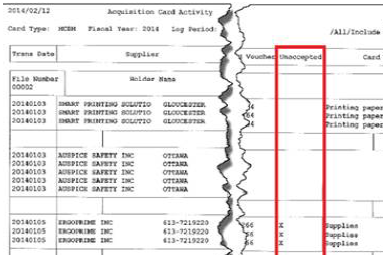 [Speaker Notes: Cardholders and their managers must adhere to the following procedures and be aware of the consequences of non-compliance:

It is the responsibility of the cardholder to ensure that their reconciliation is completed before having the report signed by the fund center manager under Section 34 of the Financial Administrative Act (FAA).  Prior to that signature, the cardholder must review, analyze, and make corrections to any unmatched transactions and accept all matched transactions.
The cardholder must then attached all supporting documentation and have the manager sign it before the hard copy is sent to Accounts Payable (AP).
If the cardholder has not completed the process related to the acquisition card in a timely manner (i.e. one or more transactions are outstanding in SAP and/or monthly acquisition card statement has not been received in AP), the cardholder and their manager will receive notices from AP. 
After a total of 8 weeks from the statement’s upload in SAP, if the process is incomplete, Accounts Payable will request the National AC Coordinator to suspend the card.

For more information about this process, the cardholders should refer to the Procurement Bulletin that was sent on October 16, 2017. 
They can also contact the accounts payable helpline at 1-855-684-7827 (option 3).

Here is the link for the Procurement Bulletin : http://iservice.prv/eng/finance/purchasing/docs/bulletin_2017-9.pdf]
Other Important Reminders
If you are unsure of how to proceed with a purchase, contact us and we will work with you to find a solution
Responding to monitoring emails in a timely manner
Advising us of changes to your manager or cost center
Sharing information with those who may be affected
It is your responsibility to make yourself aware of and to adhere to ESDC’s AC policy – we are available to assist and clarify at any time
[Speaker Notes: Other Important Reminders:

Contact us first!! If ever you are unsure about how to proceed with a purchase or a payment, write to us at the Puchasing Portal and we can provide you with clear guidance. 

When we request more details! We have access to some information about acquisition card purchases, but when we perform our monthly monitoring, we often require additional details. If you receive an email from us with this type of request, please respond as quickly as possible!

Changes and updates, let us know! If your manager changes or if you change positions and you will still be using your card, let us know! Each card and cardholder is linked to a CC Manager, we need to keep this information up date and we rely on you to keep us informed.

Know the rules! Take the time to review the acquisition card policy once in a while. As opposed to many policies, it is short and sweet. When you are not sure or when you need to back up your knowledge when explaining the rules to others – refer to the policy. Know it well and your life will be much simpler. And if ever something in the policy is unclear, come to us! We’re here to help and we can provide advice and clarifications!]
Who To Contact? Gateway for Travel Support
[Speaker Notes: It can be hard sometimes to figure who within the department we can contact for different things. 

When it comes to travel-related questions, please refer your questions to the Gateway for Travel support. Their information is available on iService by clicking on the Travel icon near the bottom of the homepage.

You can contact them if you require assistance or clarification on how to proceed with travel-related purchases, such as plane or train tickets, and hotel room reservations.]
Who To Contact? Technical Support
For Technical Support related to the following topics:
WHO DO I CONTACT?
[Speaker Notes: If you are having trouble with SAP, you can report an incident through iService. To do this, you can click on the myEMS (SAP) icon on the right side of the iService homepage, this will lead you to the iService page where you can find the link to report your incident.

If you need information about your card documents and reconciliation, you can click on the iService catalogue from the iService homepage, then click on Accounting and Reporting Services, and then General Enquiries, then Accounts Payable. Sounds long but it is actually pretty intuitive if you forget!

If you need help with your computer or programs or other systems, you can contact the National Service Desk, which you have probably already done many times and you might even have their number posted on your cubicle wall! But if not, you can find their info on iService by clicking on Quick Links, which is one of the drop down menus along the top of the iService home page (on the right), and then by clicking on National Service Desk. If you scroll to the bottom, you will see how to contact them.

If you write to us at the portal we can often direct you to the proper people who can help if it isn’t us.]
Questions?
[Speaker Notes: Ok, we are now going to open the floor for questions, if you have any questions that we are unable to answer today, we will take your name and contact information. If we have questions that are relevant to many of you, we will add them to our FAQ document that we keep on iService.

If you have questions that are very specific to your individual situation, we ask that you send them to us at the purchasing portal where we can provide you with individualized guidance.

Before asking your question we ask that you tell us your name and let us know which directorate you work with.

Does anyone have any questions?]